مادة البرمجة الخطيةالمحاضرة الرابعةالبرمجة الخطية (الحل بطريقة السمبلكس)/الجزء الثاني
لطلبة كلية التربية الاساسية / قسم الرياضيات/ المرحلة الرابعة
اعداد
الاستاذ المساعد الدكتور 
حميد كاظم الزهيري
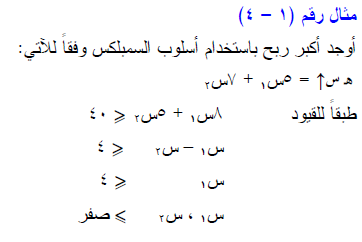 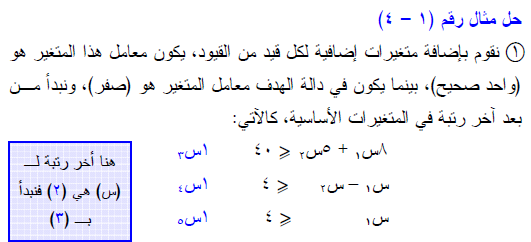 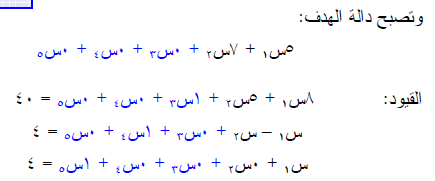 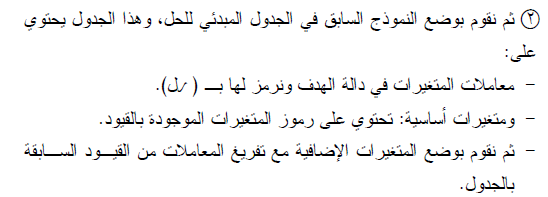 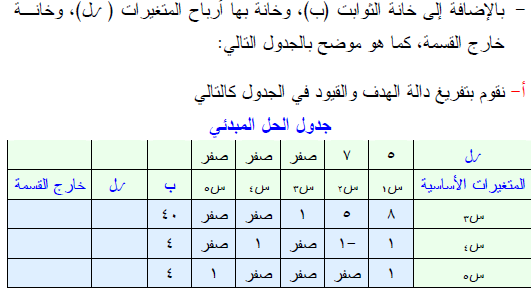 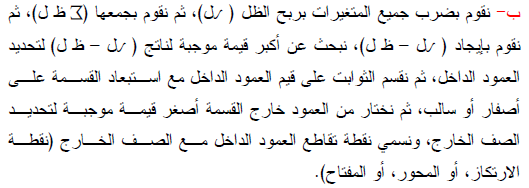 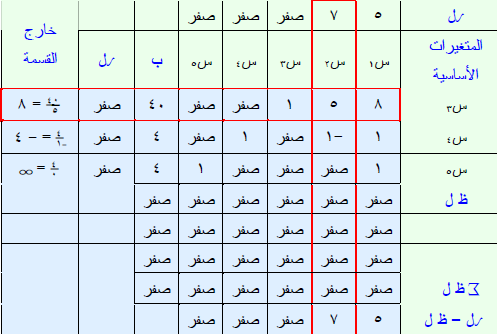 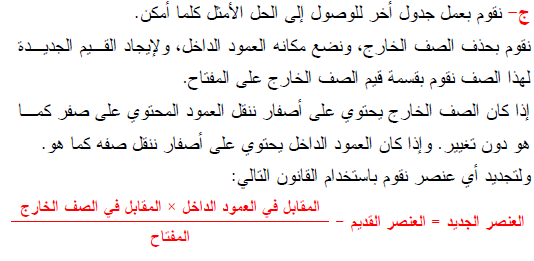 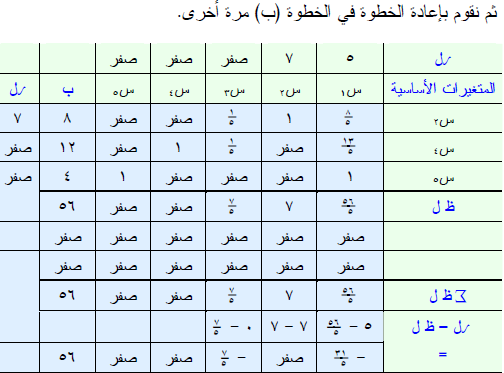 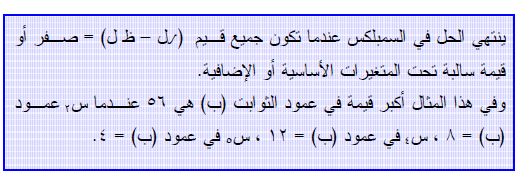 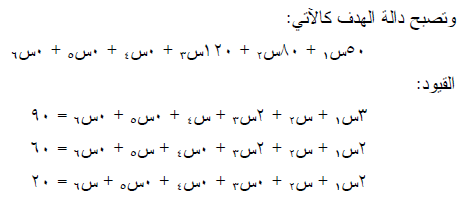 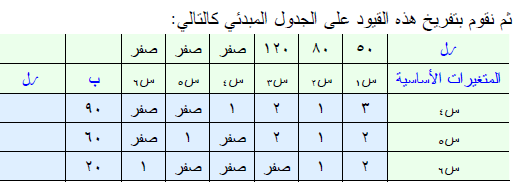 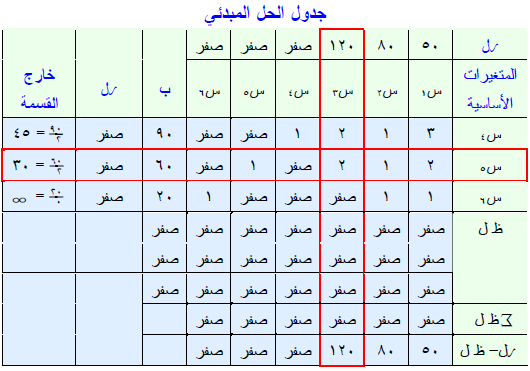 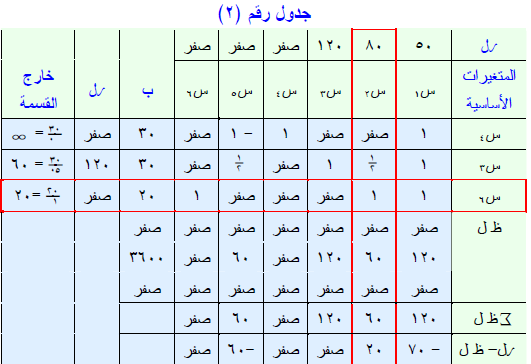 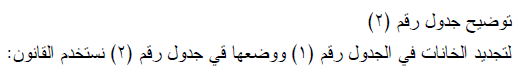 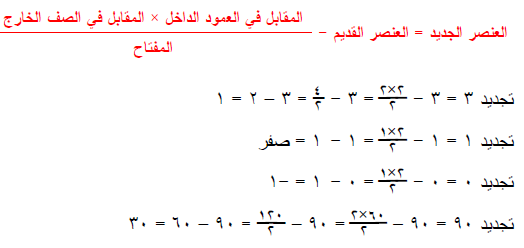 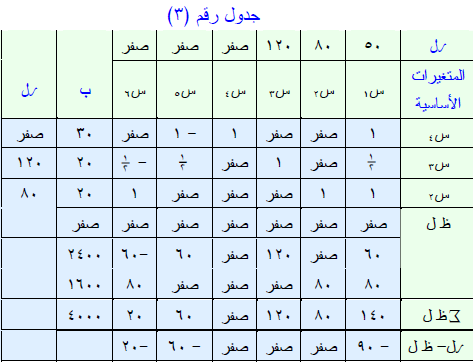 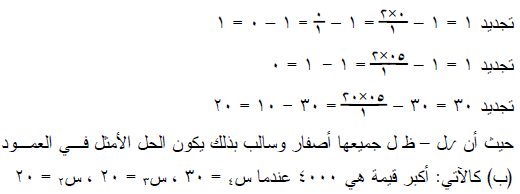 شكرا لحسن انتباهكم واصغائكم